Computing Triplet and Quartet Distances Between Trees
Work presented at SODA 2013 and ALENEX 2014
Department of Computer Science, University of Copenhagen, 20 January 2014
Outline
Evolutionary trees 
rooted vs. unrooted, binary vs. arbitrary degree
Tree distances
Robinson-Foulds, triplet, quartet 
Results and previous work
triplet, quartet distances
Algorithms
triplet (quartet)
Experimental results (ALENEX 2014)
Rooted
Evolutionary Tree
Time
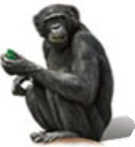 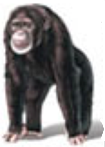 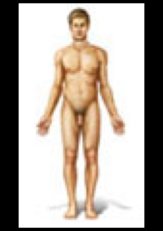 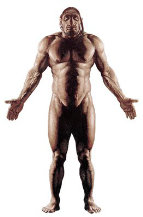 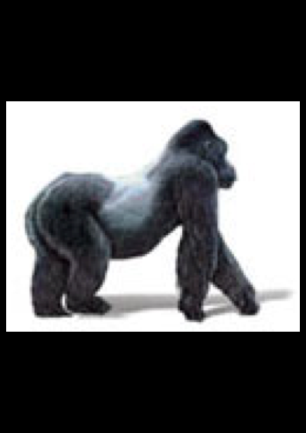 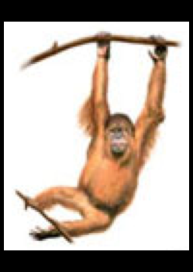 [Speaker Notes: Evolutionary tree =  phylogeny]
Unrooted Evolutionary Tree
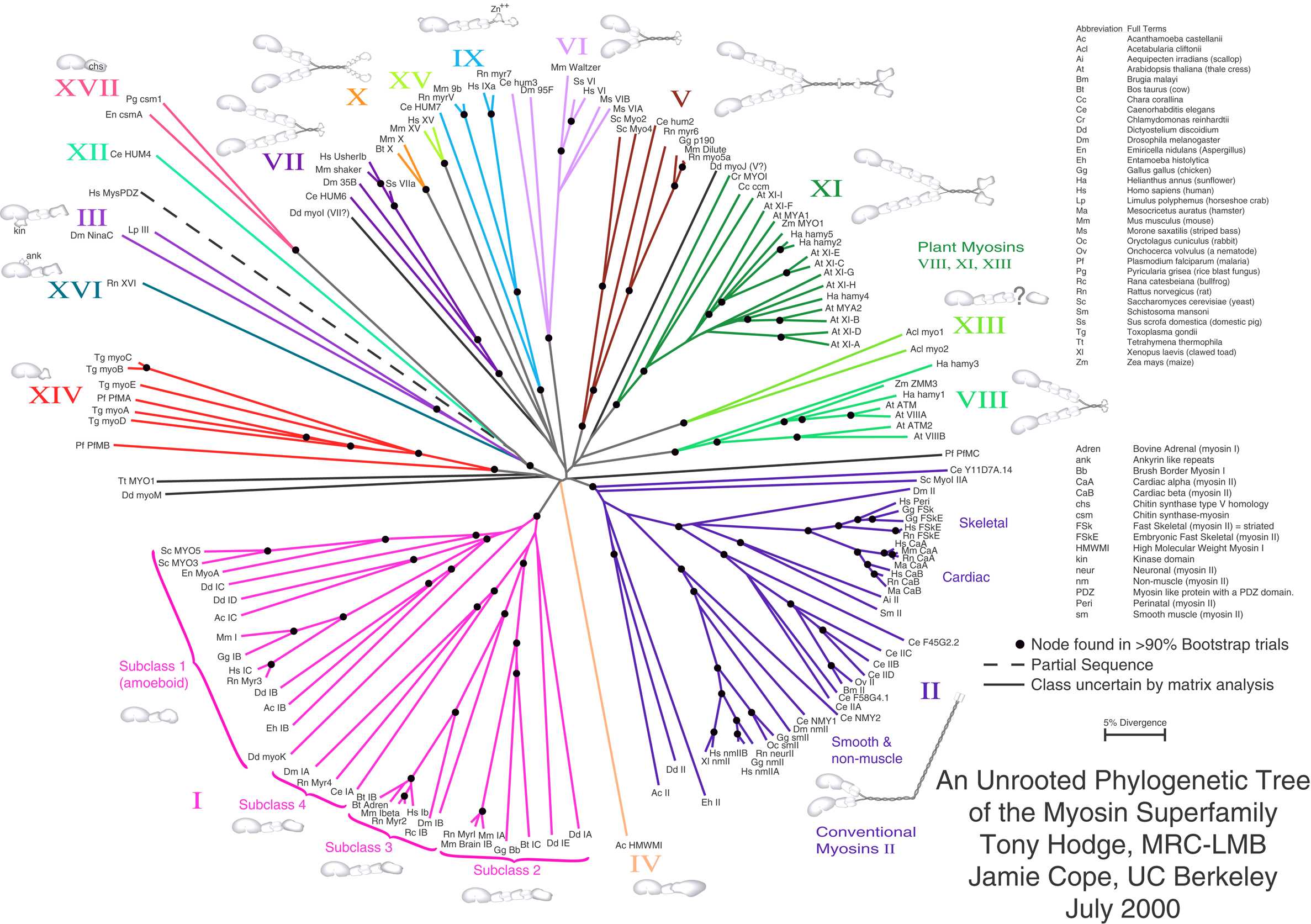 Dominant modern approach to study evolution is from DNA analysis
[Speaker Notes: Exists techniques to make unrooted trees rooted: 
1) this is normally done by including an outgroup in the input data
2) introducing additional assumptions about the relative rates of evolution on each branch, such as an application of the molecular clock hypothesis.]
Constructing Evolutionary Trees – Binary or Arbitrary Degrees ?
Distance matrix
Sequence data
Binary trees
(despite  no evidence in distance data)
Arbitrary degree (compromise ; good support for all edges)
Arbitrary degrees
(strong support for all edges ; few branches)
....
....
Neighbor Joining
Saitou, Nei 1987
 [ O(n3) Saitou, Nei 1987 ]
Buneman Trees
Buneman 1971
[ O(n3) Berry, Bryan 1999 ]
Refined Buneman Trees
Moulton, Steel 1999
[ O(n3) Brodal et al. 2003 ]
[Speaker Notes: In Language/Linguistic’s, expert trees typically have non-binary nodes.]
Data Analysis vs Expert Trees – Binary vs Arbitrary Degrees ?
Cultural Phylogenetics of the Tupi Language Family in Lowland South America. 
R. S. Walker, S. Wichmann, T. Mailund, C. J. Atkisson. PLoS One. 7(4), 2012.
Linguistic expert classification (Aryon Rodrigues)
Neighbor Joining on linguistic data
Evolutionary Tree Comparison
split1357|2468
8
?

2
6
7
4
4
7
5
6
5
2
8
3
1
1
3
T1
T2
Robinson-Foulds distance = # non-common splits = 2 + 1 = 3
D. F. Robinson and L. R. Foulds. Comparison of weighted labeled trees. In Combinatorial mathematics, VI, Lecture Notes in Mathematics, pages 119–126. Springer, 1979.
[Day 1985]  O(n) time algorithm using 2 x DFS + radix sort
[Speaker Notes: Note
* We do not count trivial splits like 1|2345678.
* Only T1 and T2 might be different, if the number of internal edges are different. For binary trees they are equal.

Day’s algorithm: 
DFS T1, label leaves, internal edges labeled with interval below => output interval
DFS T2, compute (min,max,size) for each subtree; max-min+1==size => consecutive interval
Radix sort intervals => identify common splits]
Robinson-Foulds Distance (unrooted trees)
D. F. Robinson and L. R. Foulds. Comparison of weighted labeled trees. In Combinatorial
mathematics, VI, Lecture Notes in Mathematics, pages 119–126. Springer, 1979.
3
4
3
4
6
6
8
?

2
1
2
1
5
8
5
7
7
T1
T2
Robinson-Foulds very sensitive to outliers
RF-dist(T1 , T2) = 4 + 5 = 9
RF-dist(T1\{8} , T2\{8}) = 0
[Speaker Notes: Note
* We do not count trivial splits like 1|2345678.
* Only T1 and T2 might be different, if the number of internal edges are different. For binary trees they are equal.

Day’s algorithm: 
DFS T1, label leaves, internal edges labeled with interval below => output interval
DFS T2, compute (min,max,size) for each subtree; max-min+1==size => consecutive interval
Radix sort intervals => identify common splits]
Quartet Distance (unrooted trees)
G. Estabrook, F. McMorris, and C. Meacham. Comparison of undirected phylogenetic trees based on subtrees of four evolutionary units. Systematic Zoology, 34:193-200, 1985.
j
l
j
l
i
k
i
k
resolved : ij|kl
unresolved : ijkl
(only non-binary trees)
5
5
2
1
3
3
4
4
2
1
T1
T2
Triplet Distance (rooted trees)
D. E. Critchlow, D. K. Pearl, C. L. Qian: The triples distance for rooted bifurcating phylogenetic trees. Systematic Biology, 45(3):323-334, 1996.
k
i
j
i
k
j
resolved : k|ij
unresolved : ijk
(only non-binary trees)
3
1
5
2
4
5
4
2
3
1
T1
T2
Computational Results
5
2
10
5
9
3
1
3
8
3
3
1
1
5
5
7
12
11
6
7
13
4
6
4
4
2
2
1
[Speaker Notes: BDF = Bansal, Dong and Fernandez-Baca
NKMP = Nielsen, Kristensen, Mailund, and Pedersen
SBFPM = Sand, Brodal, Fagerberg, Pedersen, Mailund
SPDMBF = Stissing, Pedersen, Mailund, Brodal, and Fagerberg
D = Doucette
BTKL = Bryant, Tsang, Kearney, Li
CPQ = Critchlow, Pearl, and Qian
BFP = Brodal, Fagerberg, Pedersen]
Distance Computation
O(n·log n) triplets & quartets
k
k
i
j
j
k
i
i
i
j
i
i
i
j
j
j
k
k
k
j
k
i
i
i
k
k
k
j
j
j
O(n·log n) triplets
O(d·n·log n) quartets
O(n) triplets & quartets
Sufficient to compute   A and E 
D + E and C + E   unresolved in one tree
(For binary trees C, D and E are all zero)
[Speaker Notes: SODA2013: Said compute B for quartets – turned out to be a bad choice]
Parameterized Triplet & Quartet Distances
B + α·(C + D) ,     0  α  1
k
k
i
j
j
k
i
i
i
j
i
i
i
j
j
j
k
k
k
j
k
i
i
i
k
k
k
j
j
j
BDF 2011   O(n2) for triplet,   NKMP 2011   O(n2.688) for quartet
[SODA 2013/ALENEX 2014]   O(n·log n) and O(d·n·log n), respectively
[Speaker Notes: BDF = Bansal, Dong and Fernandez-Baca
NKMP = Nielsen, Kristensen, Mailund, and Pedersen]
Counting Unresolved Triplets in One Tree
v
v
n1 n2 n3 ···  nd
n1 n2 n3 ···  nd
Triplet anchored at v
Computable in O(n) time using DFS + dynamic programming
Quartets   (root tree arbitrary)
Quartet anchored at v
Counting Agreeing Triplets(Basic Idea)
0
v
w
c
j
j
1
i
d
i  i
T1
T2
Efficient Computation
Limit recolorings in T1 (and T2) to O(n·log n)
T1
Recolor
Recolor
Recurse
...
0
0
0
0
0
0
(precondition)
Recolor & recurse
Count T2 contribution
v
v
v
v
v
v
Reduce recoloring cost in T2 to O(n·log2 n)
1
2
1
1
d
1
1
1
1
T2
arbitrary
height
degree
H(T2)
binary
height O(log n)
7
9
8
5
6
3
2
9
3
6
1
4
2
7
5
8
4
1
Reduce recoloring cost in T2 from O(n·log2 n) to O(n·log n)
Contract T2 and reconstruct H(T2) during recursion
Counting Agreeing Triplets (II)
C2
node in H(T2) =
component composition in T2
T1
i
j
0
i
v
i
j
C1
j
i
1
i
d
i
i
j
Contribution to agreeing triplets at node in H(T2)
+                                   +
From O(n·log2 n) to O(n·log n)
Compressed version of T2  of size O(nv)
Update O(1) counters for all colors through node
T1
0
w
v
ni
j
1
i
d
nv
Colored path lengths
Total cost for updating counters
a(5)
a(4)
T1
a(3)
a(2)
a(1)
l=a(0)
Counting Quartets...
Root T1 and T2 arbitrary
Keep up to 7d2 + 97d + 29 different counters per node in H(T2)...
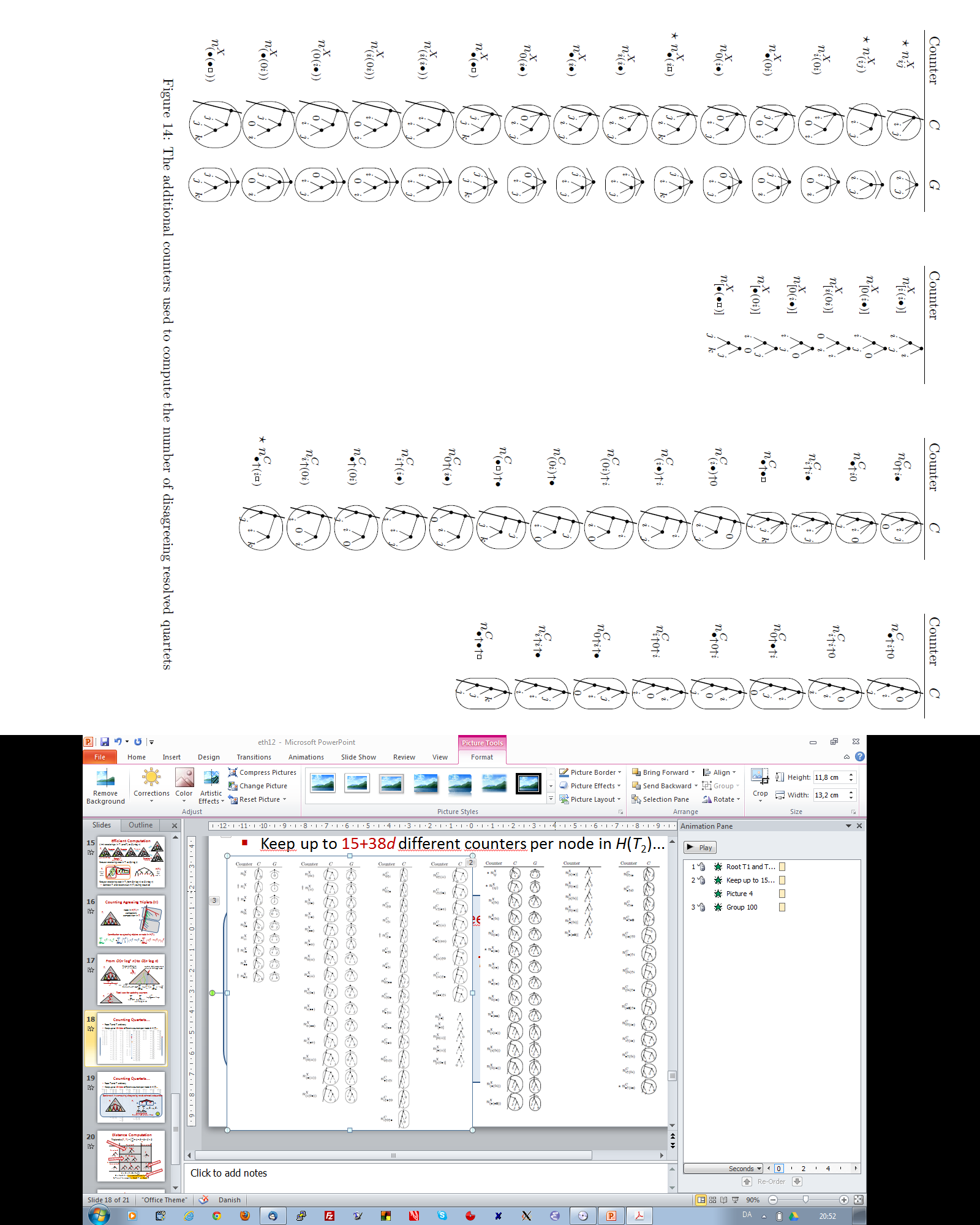 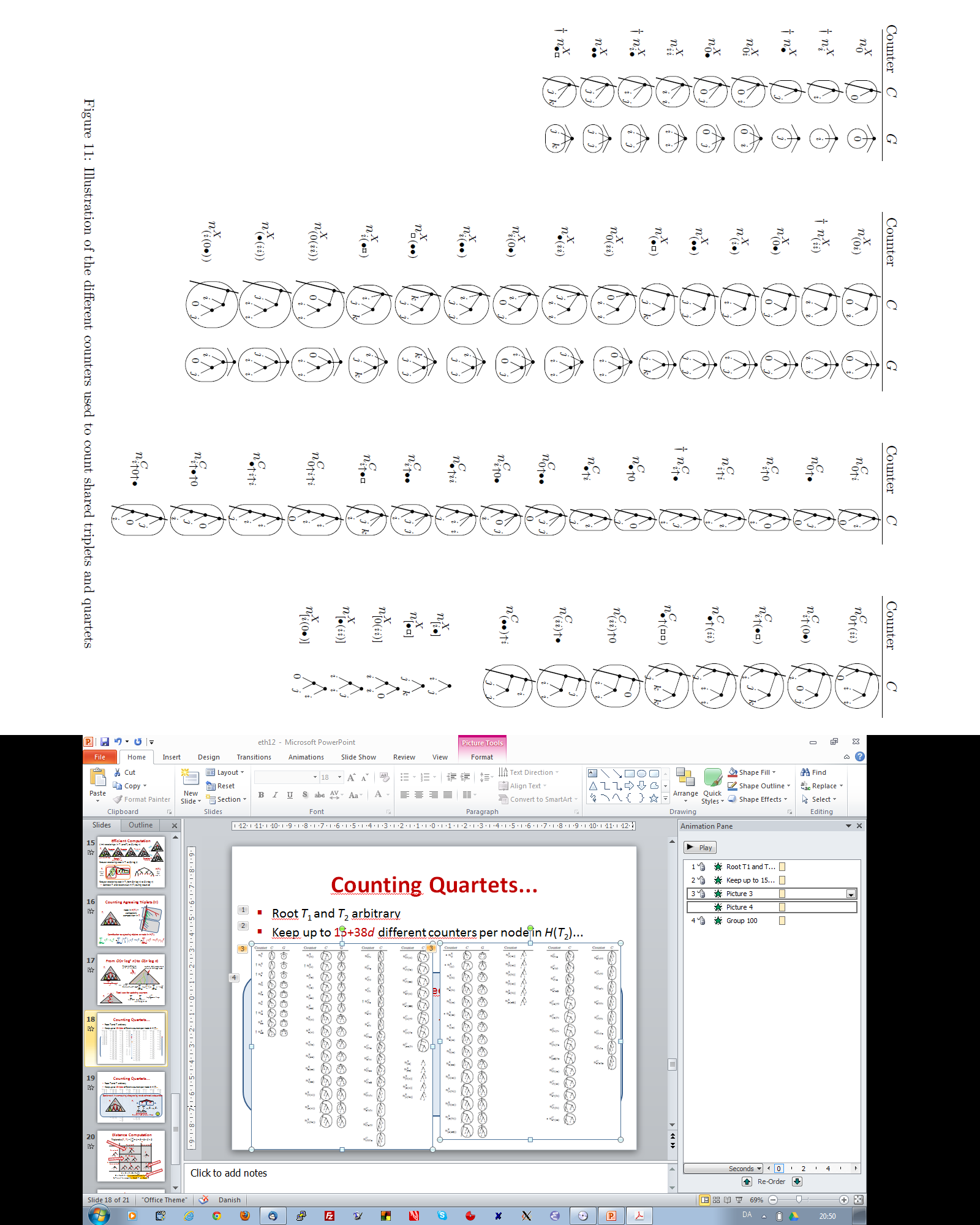 T1
0
v
Bottleneck in computing disagreeing resolved-resolved quartets
j
1
i
d
T2
G1
G2
i
j
i
j
double-sum  factor d time
Distance Computation
O(n·log n) triplets & quartets
k
k
i
j
j
k
i
i
i
j
i
i
i
j
j
j
k
k
k
j
k
i
i
i
k
k
k
j
j
j
O(n·log n) triplets
O(d·n·log n) quartets
Sufficient to compute   A and E
ALENEX 2014: Implementation(M.Sc. thesis Morten Kragelund Holt and Jens Johansen)
Worst-case #counters per node in HDT(T2)    

First implementation for triplets for arbitrary degree
Space usage 10 KB per node for quartet (binary trees)	   can handle  1,000,000 leaves
64 bit integers, except 128 bit integers for values > n3
	   quartet distance of up to  2,000,000 leaves
[Speaker Notes: 20 KB per node for degree 256 trees
128 bits are sufficient for up to 2.000.000 leaves
Traversal of T1 is a recursive DFS traversal: Window OS limits to depth 4000, and Linux 48000]
Experimental ResultsQuartet Distance – Binary Trees
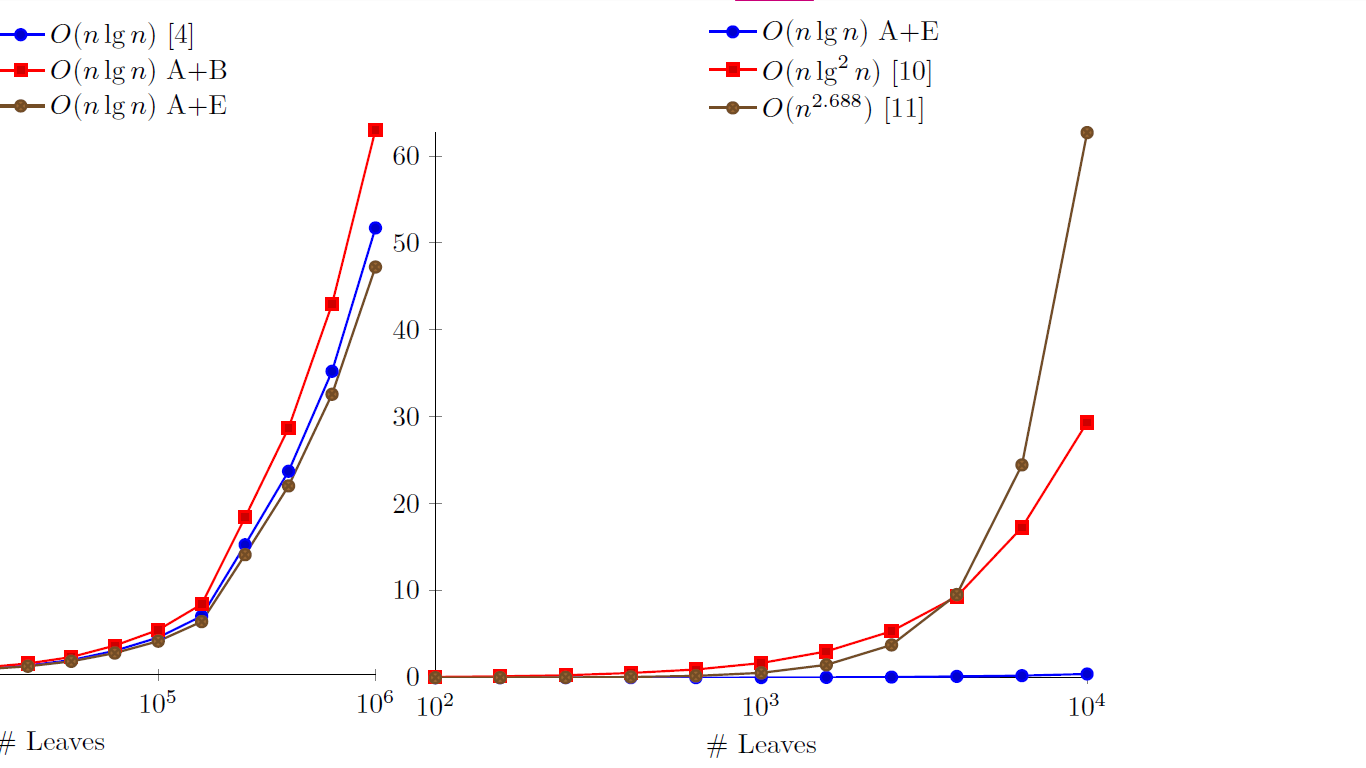 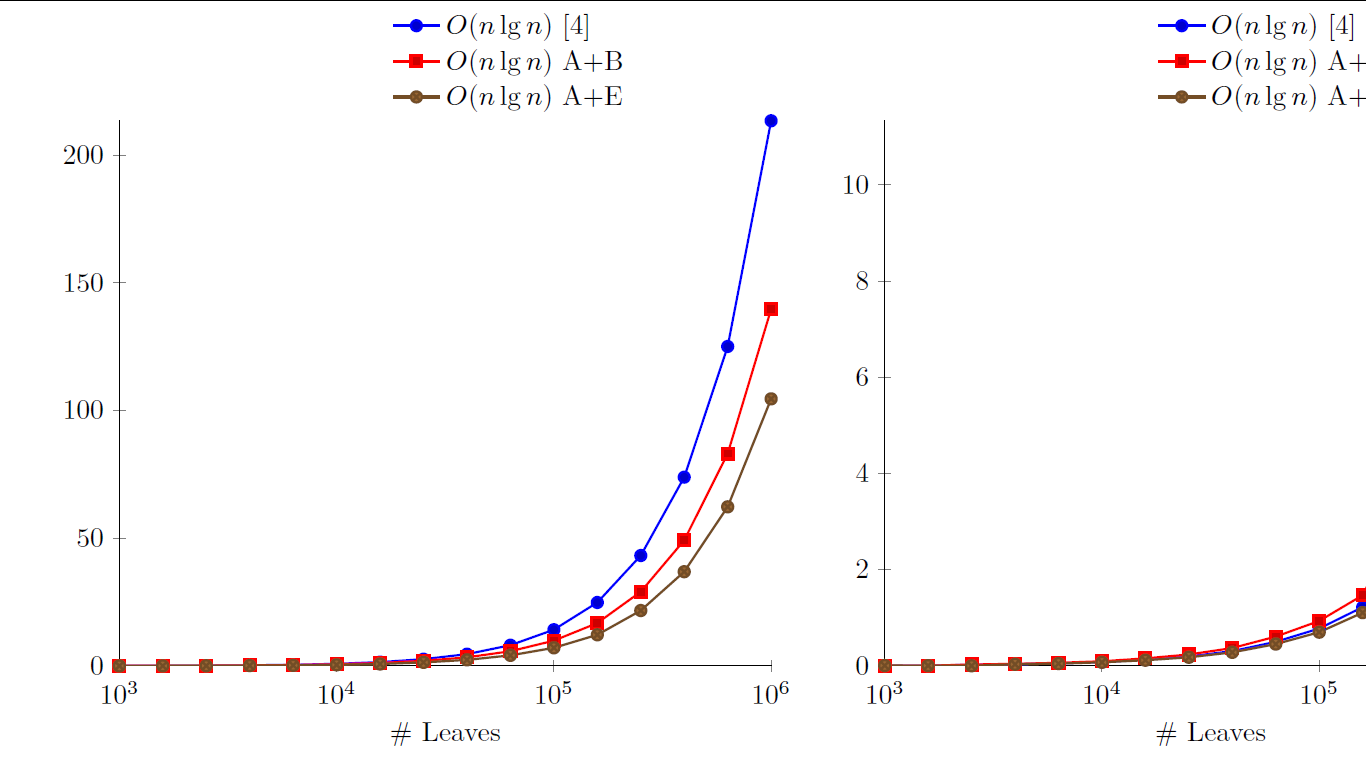 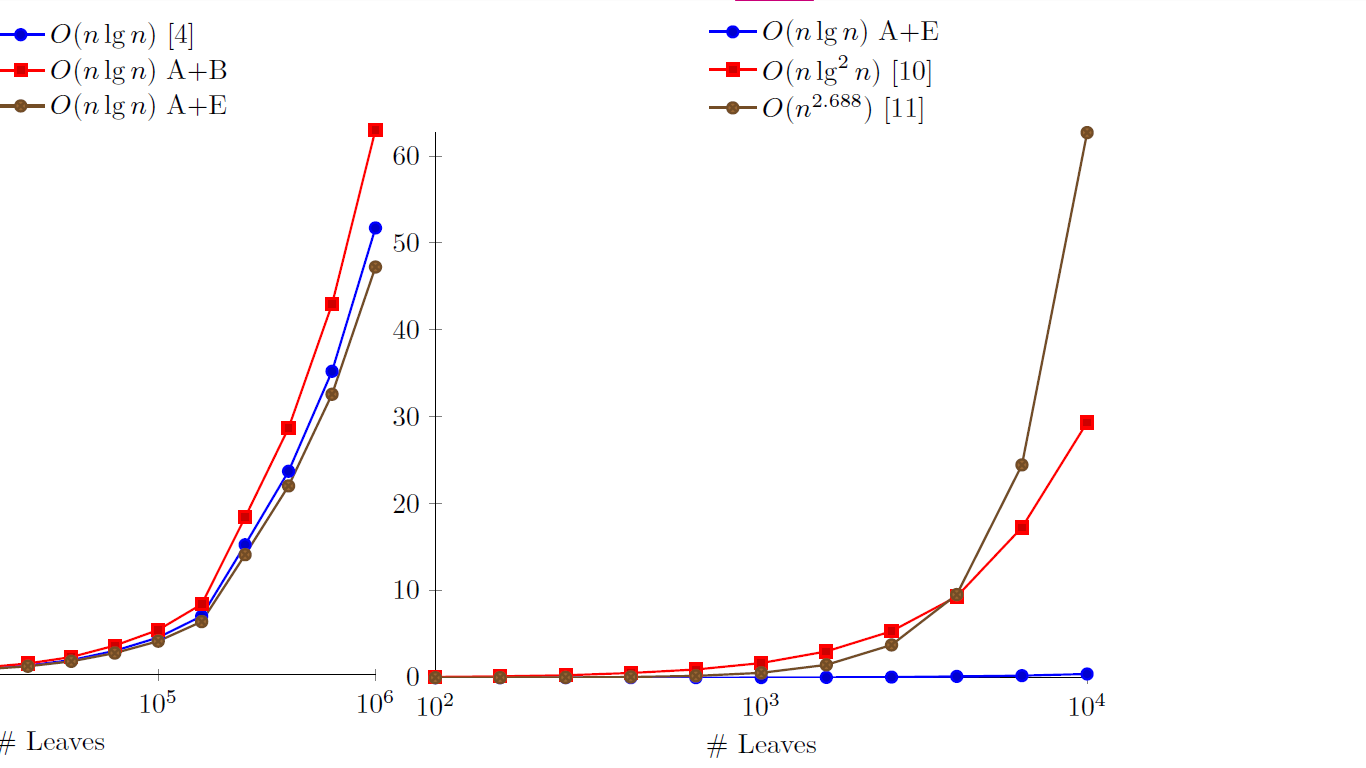 [SODA 2013]
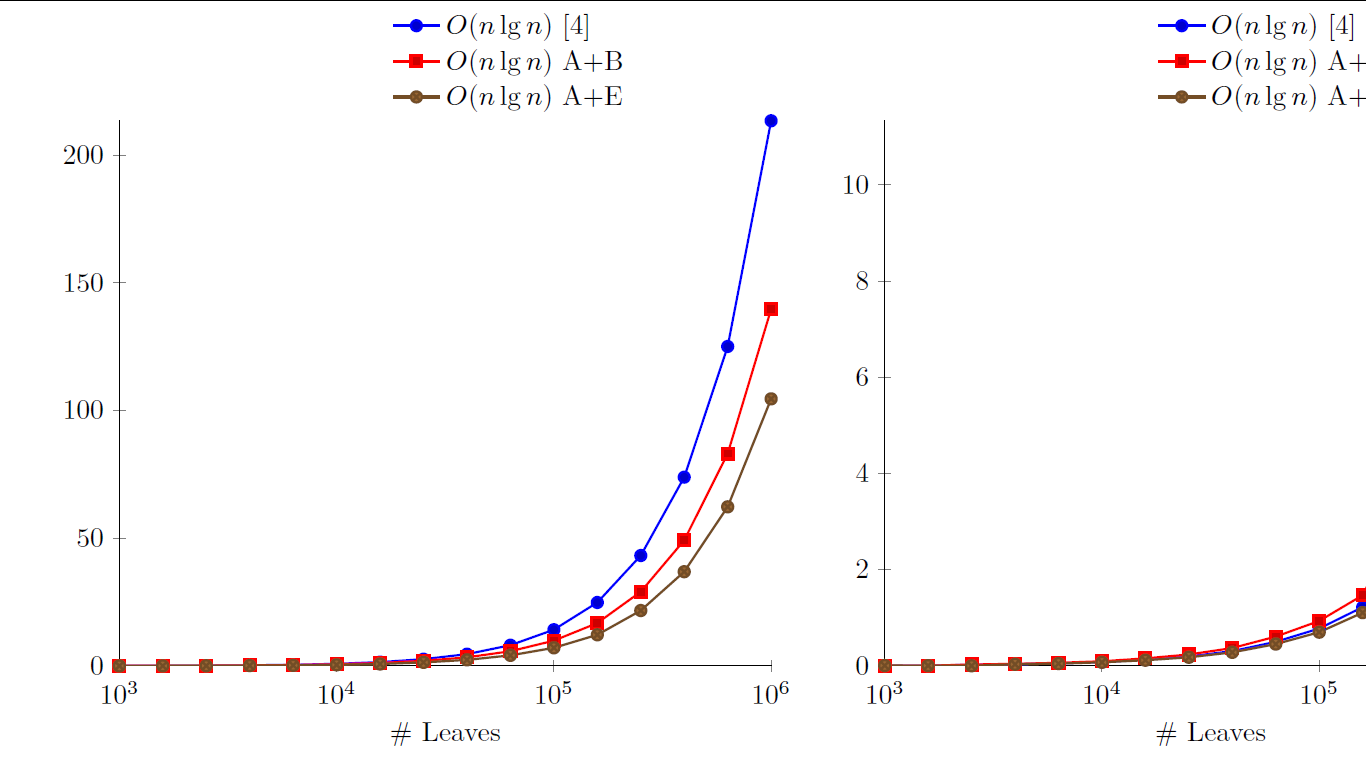 MP 2004
NKMP 2011
[ALENEX 2014] are the first O(nlog n) implementations
MP 2004 overhead from working with polynomials
[Speaker Notes: x = #leaves
y = seconds
input completely balanced trees, where leaves  in T2 is a random permutation
SODA 2013 is this implementation with swapping trees
MP04 is Mailund’s 2004 implementation of ISAAC 01]
Experimental ResultsQuartet Distance – High Degree Trees
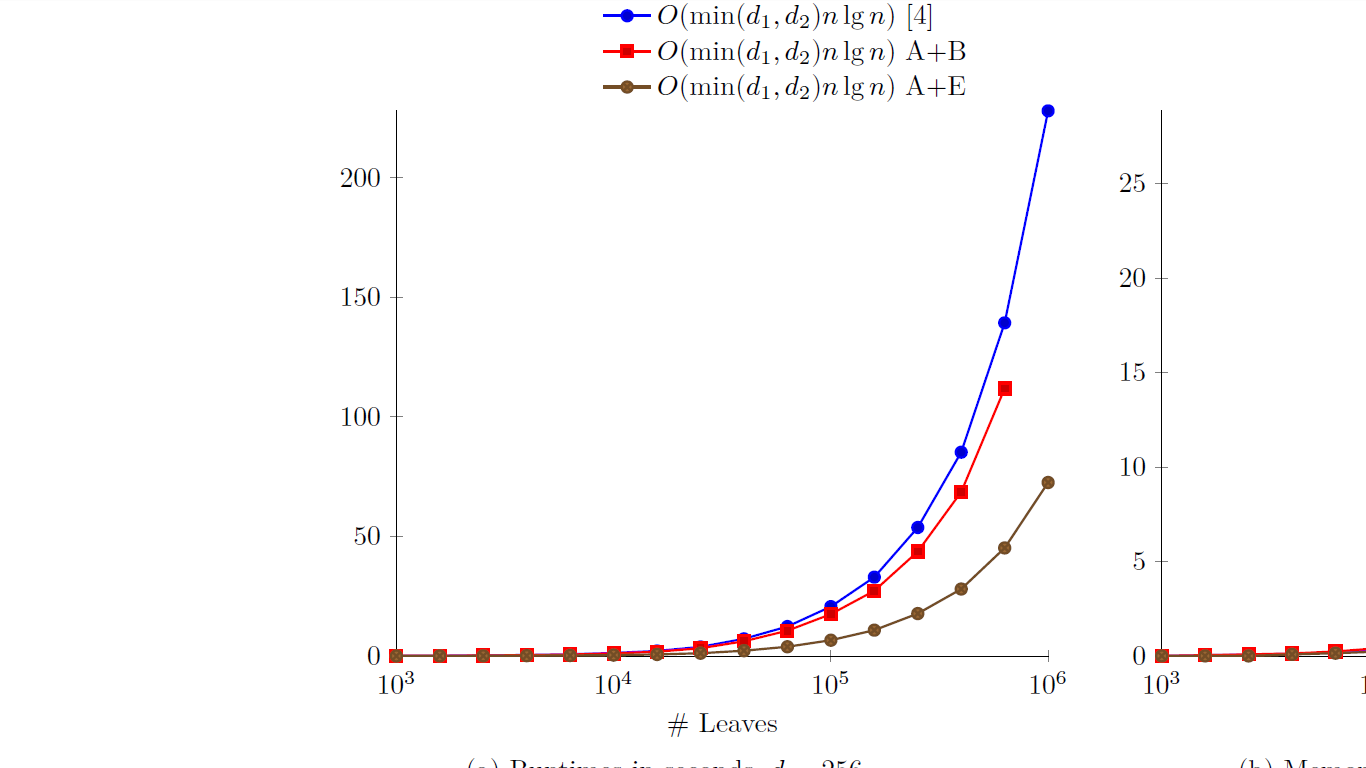 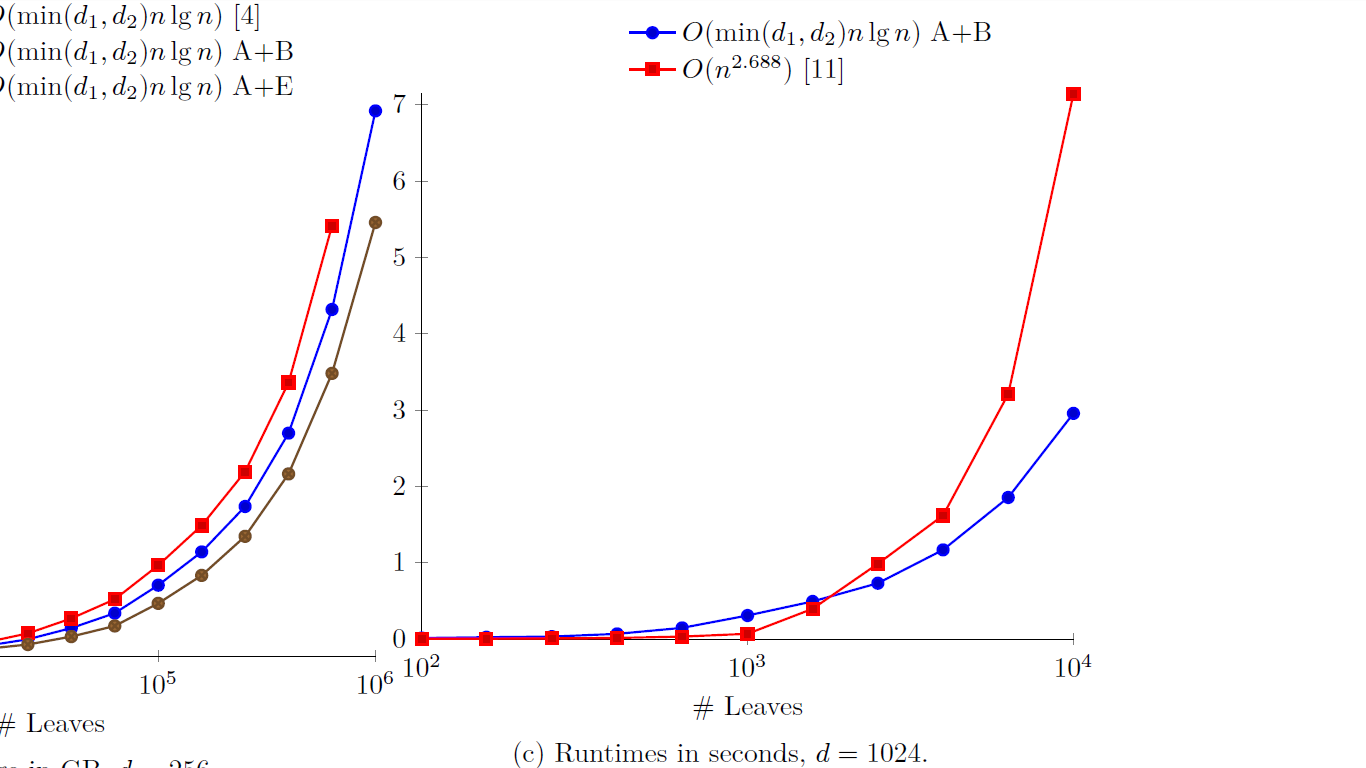 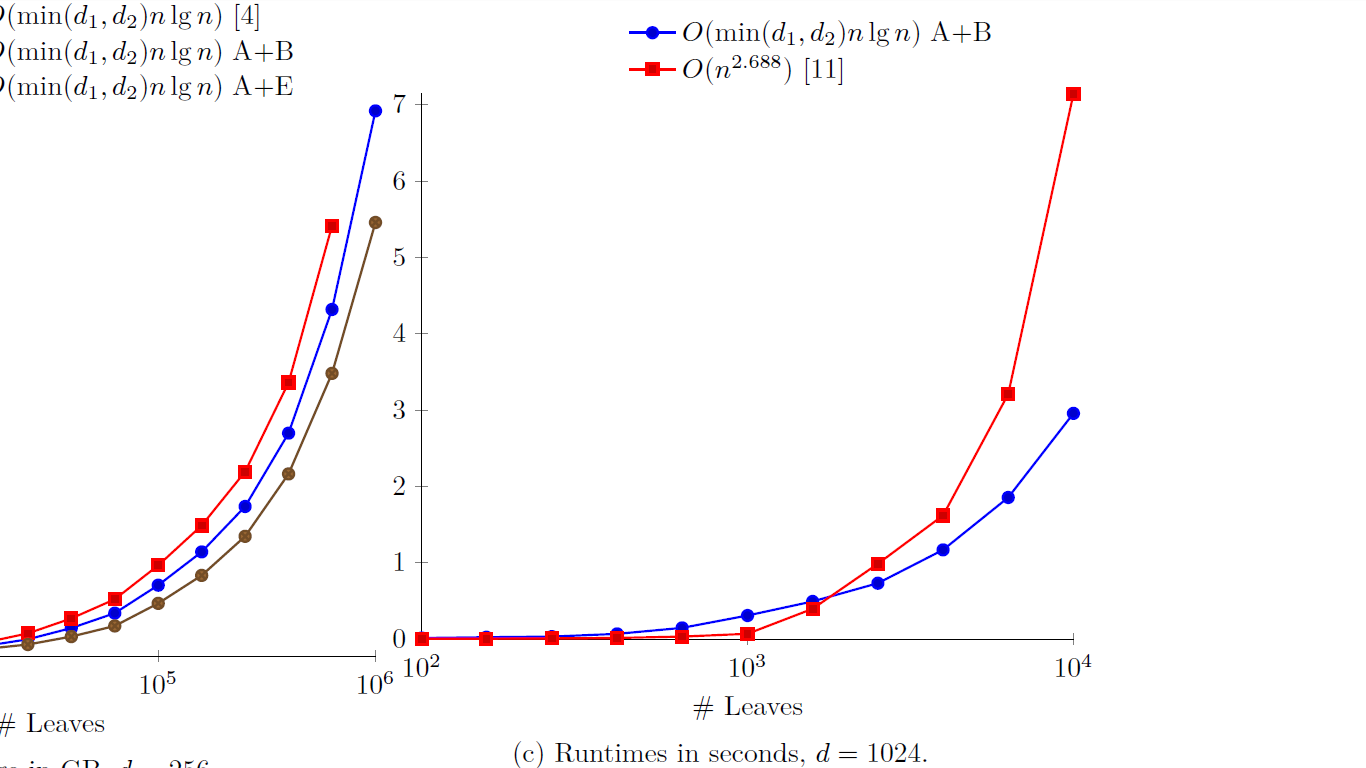 [SODA 2013]
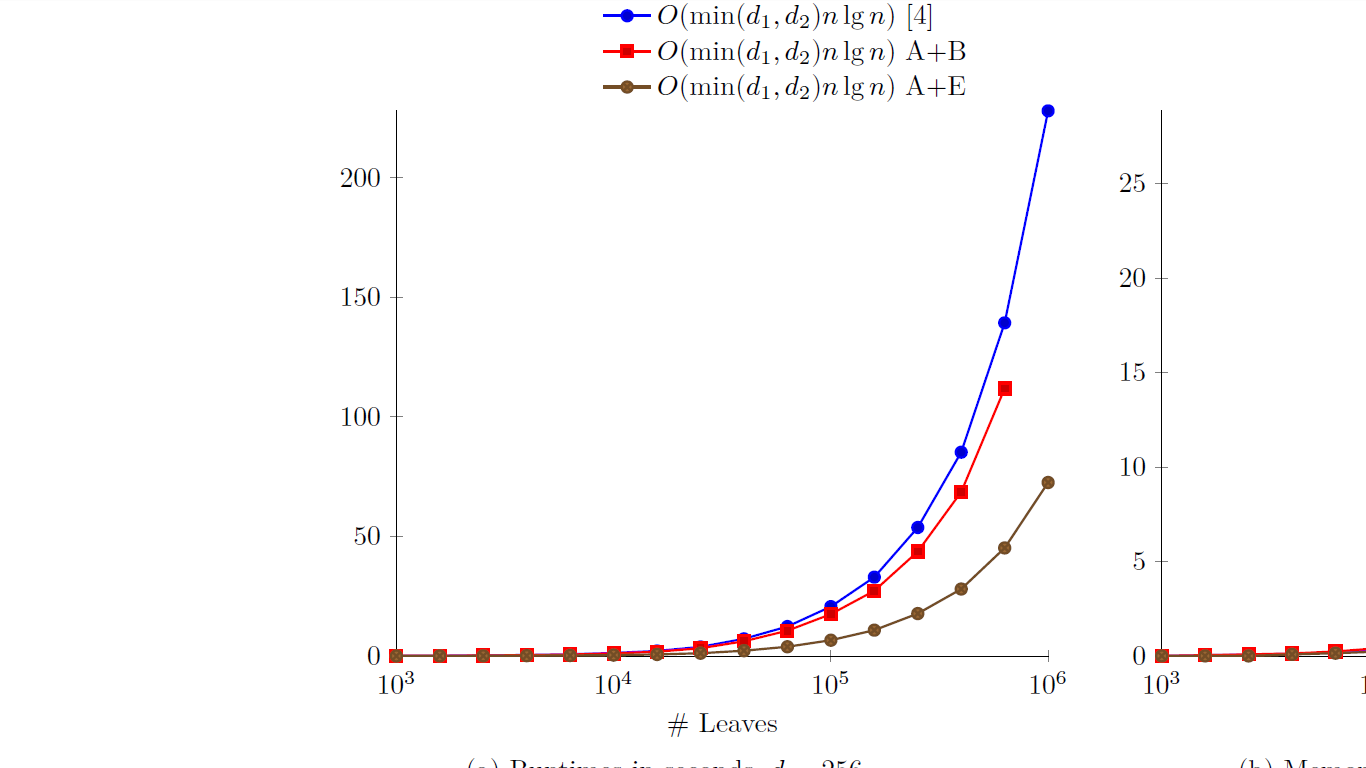 max
NKMP 2011
d = 1024
d = 256
[ALENEX 2014] are the first npoly(log n,d) implementation
[Speaker Notes: x = #leaves
y = seconds
Input completely balanced trees, where leaves  in T2 is a random permutation
SODA03 is this implementation with swapping trees
MP04 is Mailund’s 2004 implementation]
Experimental ResultsTriplet Distance – Binary Trees
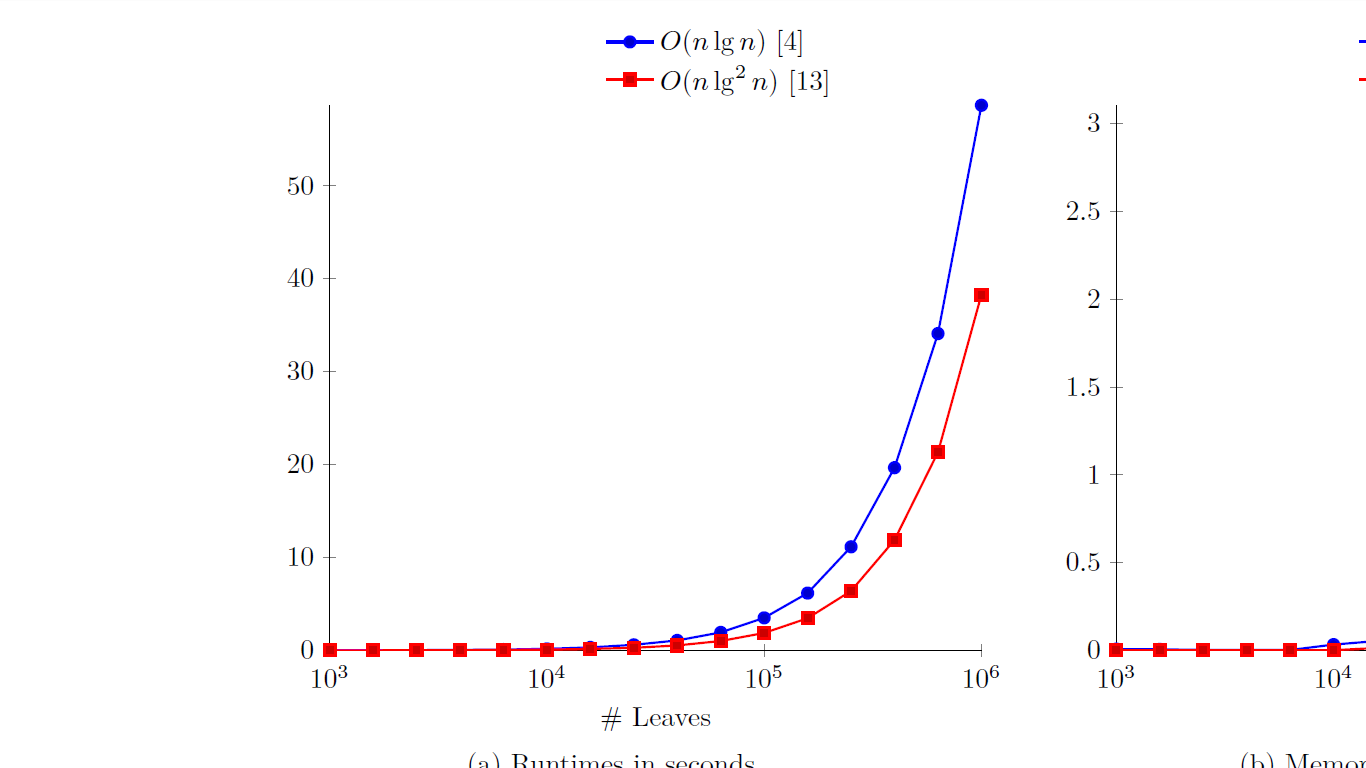 [SODA 2013]
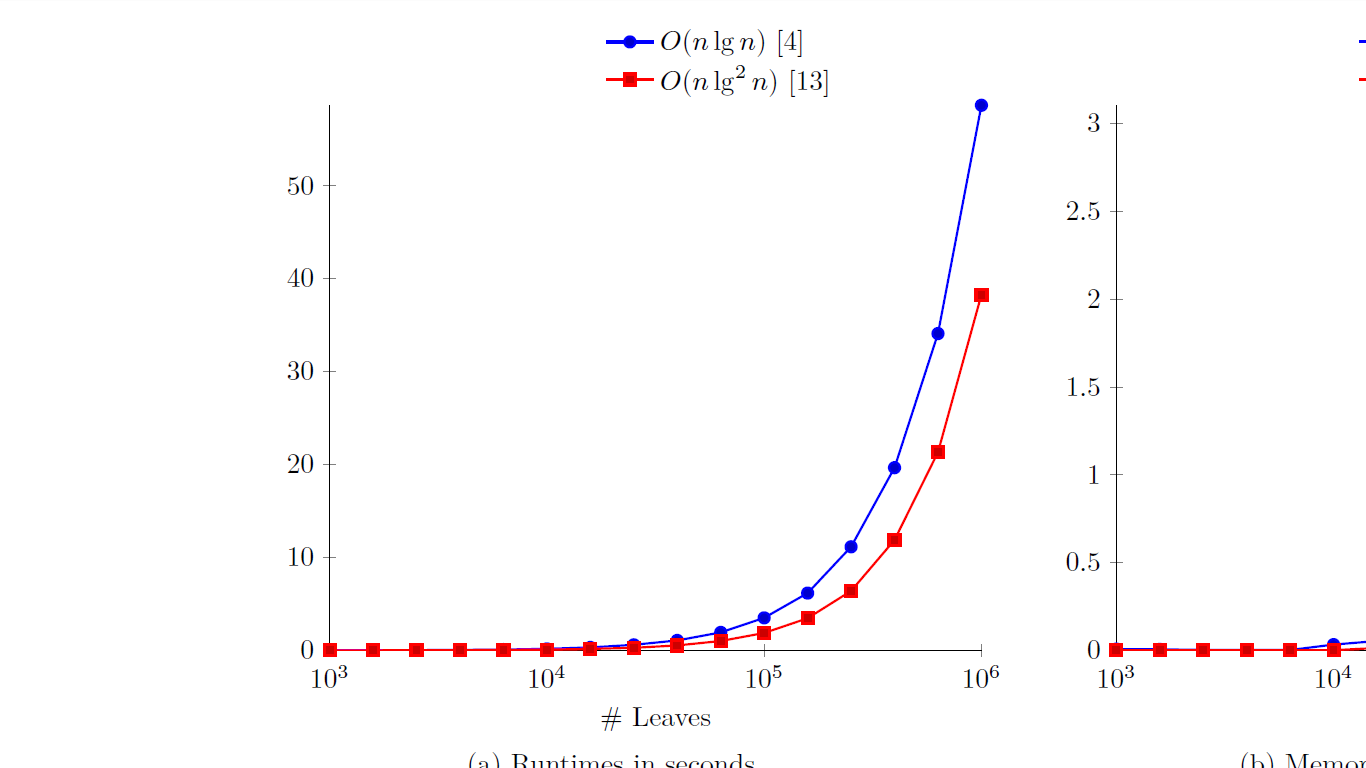 SBFPM 2013
[ALENEX 2014] are the first O(nlog n) implementation
SBFPM 2013 only binary trees, no contractions
[Speaker Notes: x = #leaves
y = seconds
input completely balanced trees, where leaves  in T2 is a random permutation
SBFPM is Sand’s 2013 implementation]
Experimental ResultsTriplet Distance – High Degree Trees
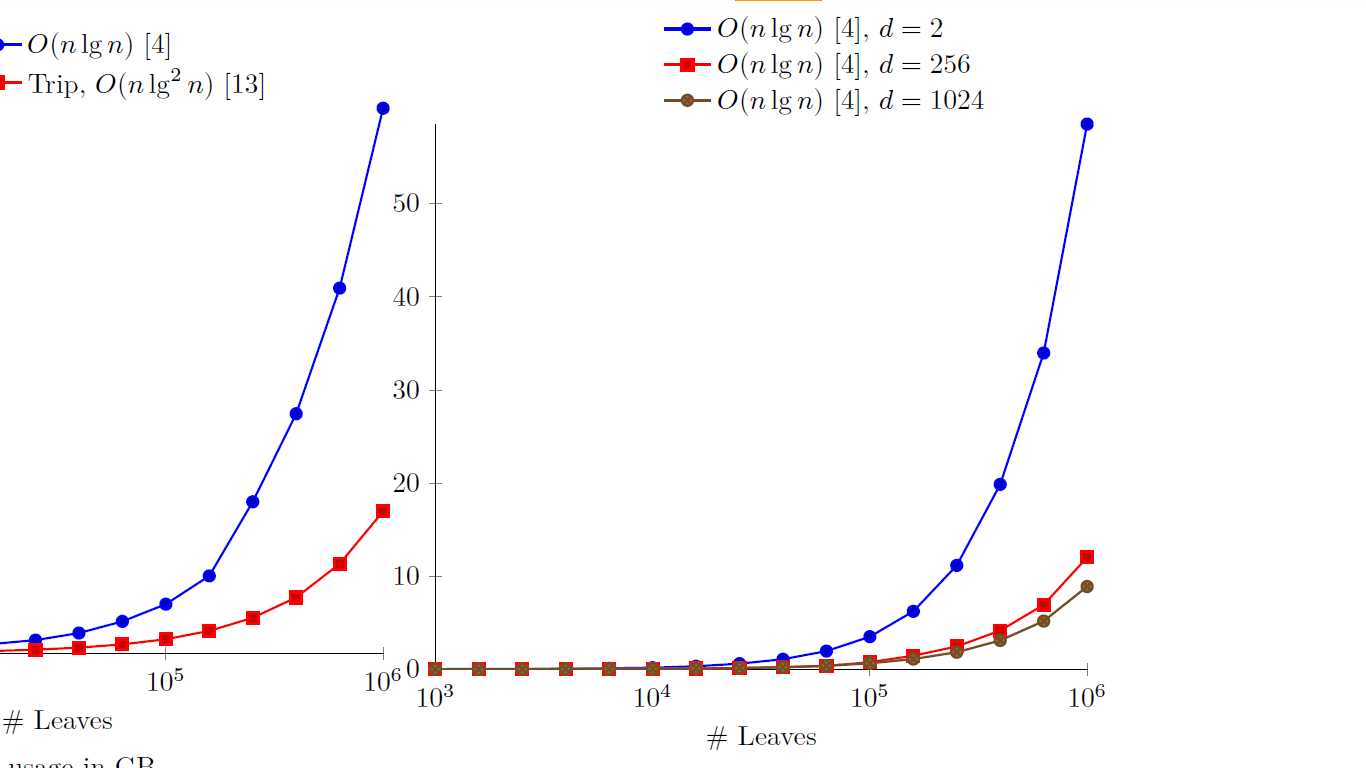 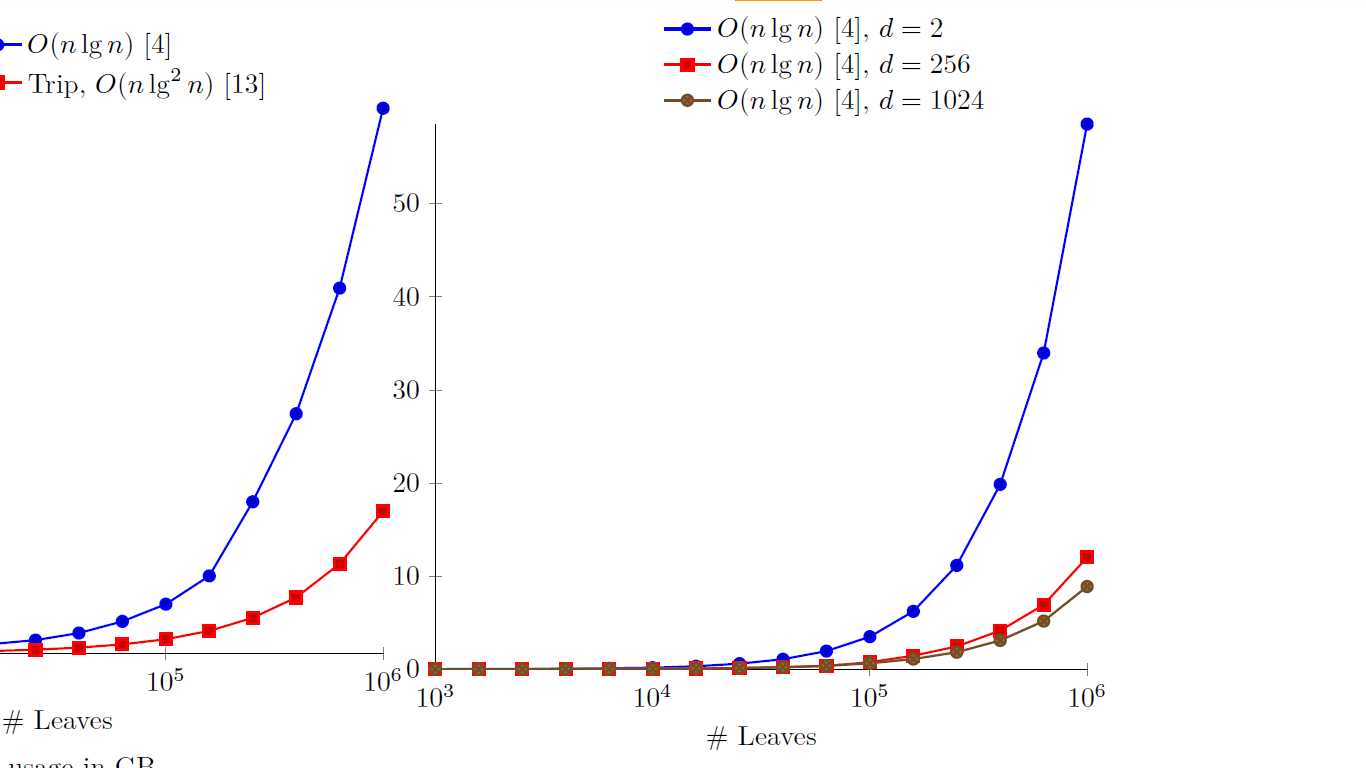 [SODA 2013], d = 2
[SODA 2013], d = 256
[SODA 2013], d = 1024
SODA 2013
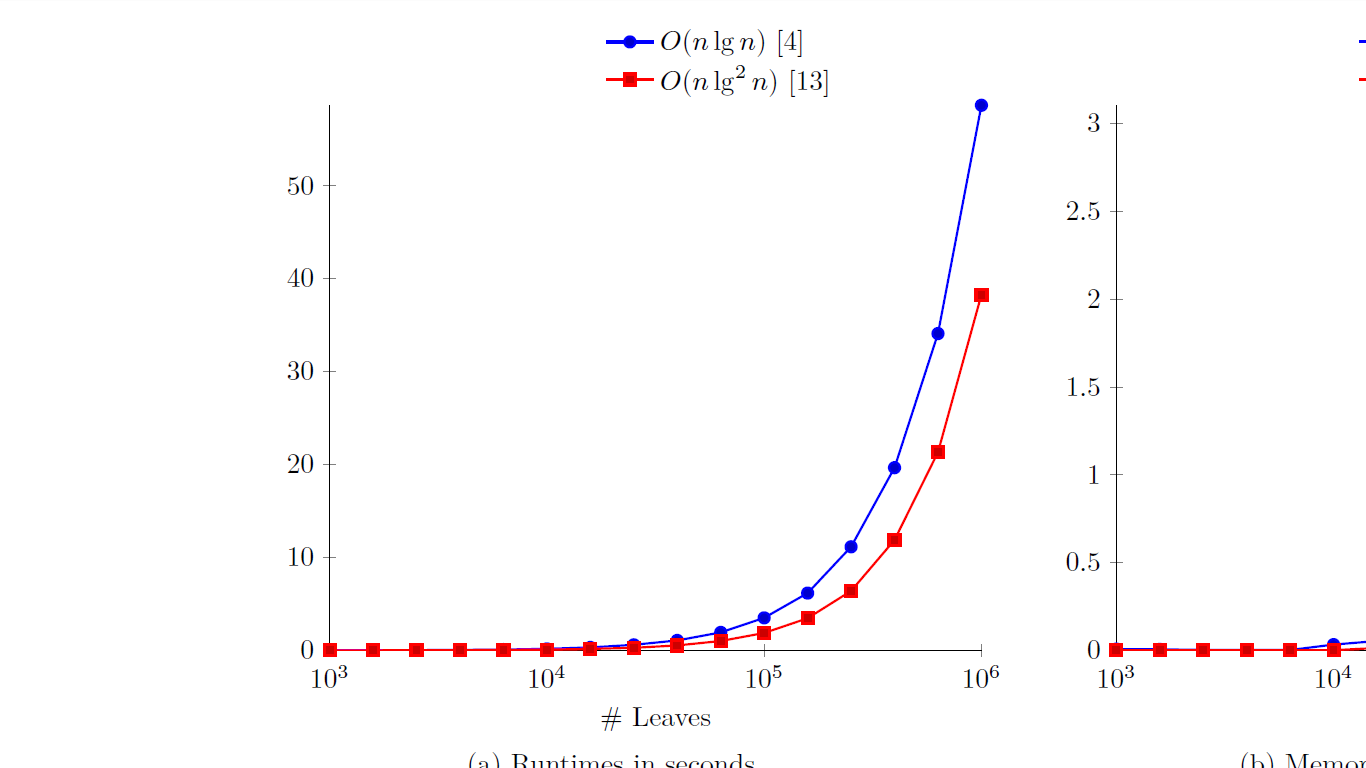 [SBFPM 2013]
[ALENEX 2014] first implementation
Triplet distance appears hardest for binary trees
[Speaker Notes: x = #leaves
y = seconds
input completely balanced trees, where leaves  in T2 is a random permutation
SBFPM is Sand’s 2013 implementation]
Summary
o(n·log n) ?
5
2
10
5
9
3
1
3
8
3
3
1
1
5
5
7
12
11
6
7
13
4
6
4
4
2
2
1
O(n·log n) ?
d = minimal degree of any node in T1 and T2
= fastest implementation for large n
[Speaker Notes: Other open problem: External memory (current solutions makes heavy use of random access)]
References
On the Scalability of Computing Triplet and Quartet Distances. M.K. Holt, J. Johansen, G.S. Brodal. ALENEX 2014.
Algorithms for Computing the Triplet and Quartet Distances for Binary and General Trees. A. Sand, M.K.  Holt, J. Johansen, R. Fagerberg, G.S. Brodal, C.N.S. Pedersen, T. Mailund. Biology - Special Issue on Developments in Bioinformatic Algorithms, 2013. 
A practical O(n log2 n) time algorithm for computing the triplet distance on binary trees. A. Sand, G.S. Brodal, R. Fagerberg, C.N.S. Pedersen, T. Mailund.  BMC Bioinformatics 2013. 
Efficient Algorithms for Computing the Triplet and Quartet Distance Between Trees of Arbitrary Degree. G.S. Brodal, R. Fagerberg, C.N.S. Pedersen, T. Mailund, A. Sand. SODA 2013.
A sub-cubic time algorithm for computing the quartet distance between two general trees. J. Nielsen, A. K. Kristensen, T. Mailund, C.N.S. Pedersen. Algorithms in Molecular Biology 2011.
Computing the Quartet Distance Between Evolutionary Trees of Bounded Degree. M. Stissing, C.N.S. Pedersen, T. Mailund, G.S. Brodal, R. Fagerberg. APBC 2007.
QDist - Quartet Distance between Evolutionary Trees. T. Mailund and C.N. S. Pedersen. Bioinformatics 2004.
Computing the Quartet Distance Between Evolutionary Trees in Time O(n log n). G.S. Brodal, R. Fagerberg, C.N.S. Pedersen. Algorithmica 2004.
Computing the Quartet Distance Between Evolutionary Trees in Time O(n log2 n). G.S. Brodal, R. Fagerberg, C.N.S. Pedersen. ISAAC 2001.
birc.au.dk/software